SIGURNOST NA INTERNETU
UVOD

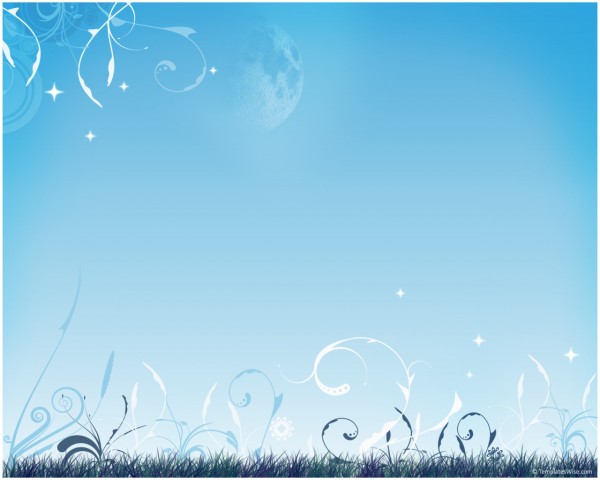 UVOD
Ovo je kviz koji će vam pomoći da se što bolje i sigurnije koristite internetom i društvenim mrežama koje internet nudi.
Za više informacija kliknite na ikonu, a za početak kviza kliknite na strelicu. 
      SRETNO!
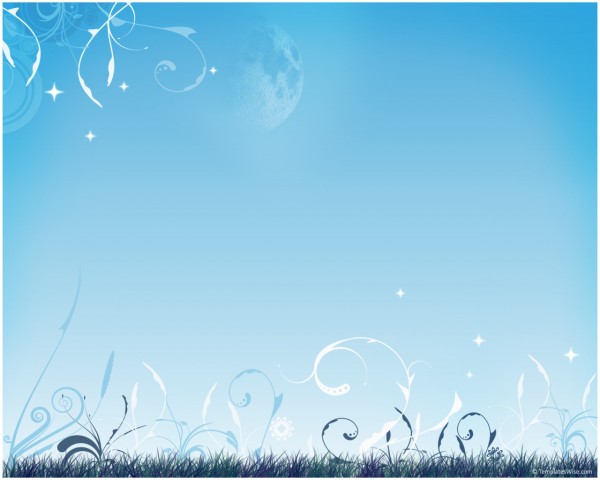 INFORMACIJE O INTERNETU
Internet=svjetska  globalna mreža koja omogućuje elektroničku povezanost između računala i njihovu međusobnu komunikaciju.
Koliko god nam bio koristan postoje i opasnosti koje “vrebaju” na internetu.
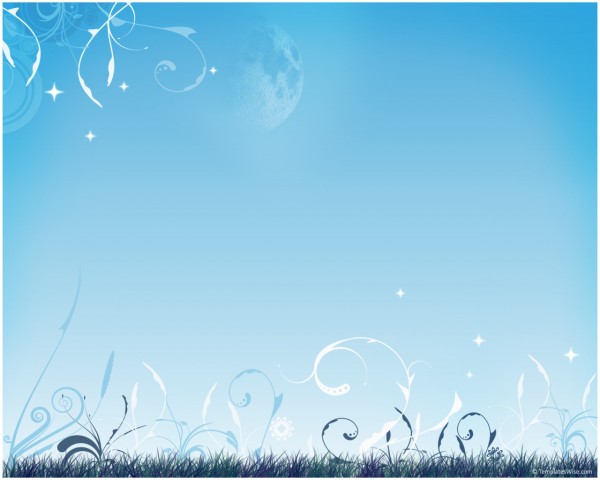 KVIZ
UPUTE O KVIZU
ZAPOČNI
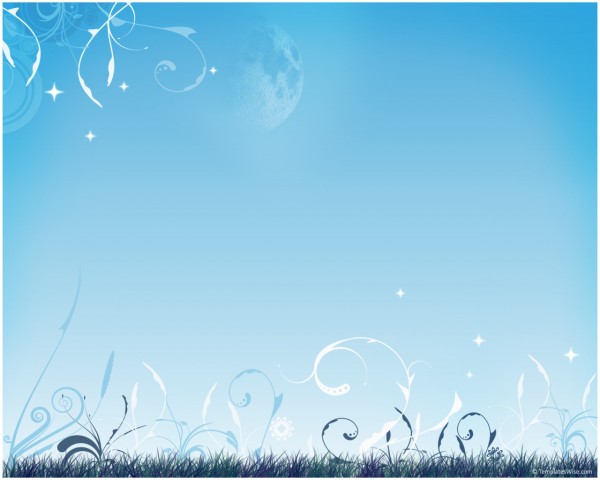 UPUTE O KVIZU
Na postavljeno pitanje imate samo jedan pokušaj za odgovor.
Kviz se sastoji od 5 pitanja.
Svako pitanje nosi po jedan bod, što znači da sve ukupno ima 5 bodova.
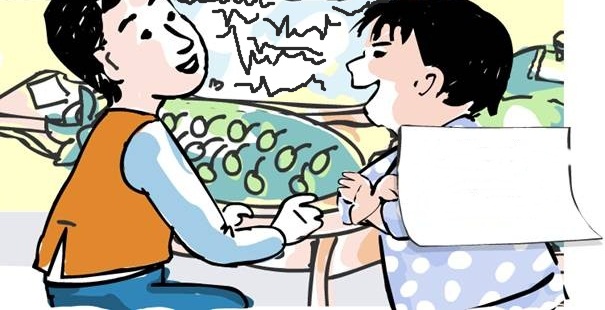 Ivan i Luka su u Lukinoj 
sobi. 
Luka započinje temu o
internetu i dolazi do ideje 
da razmijeni svoju lozinku
od Facebook profila s 
Ivanom.
DALJE
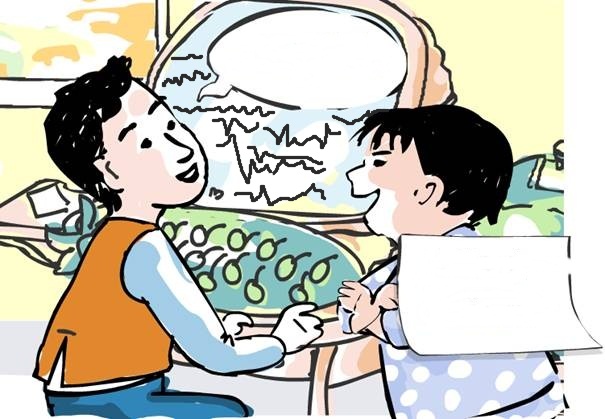 Ivane,daj mi svoju lozinku od facebook profila.
Oprosti, ali ne mogu ti 
dati lozinku jer su tamo 
moji privatni podatci.
Smatraš li da je Ivanova odluka ispravna?
DA
NE
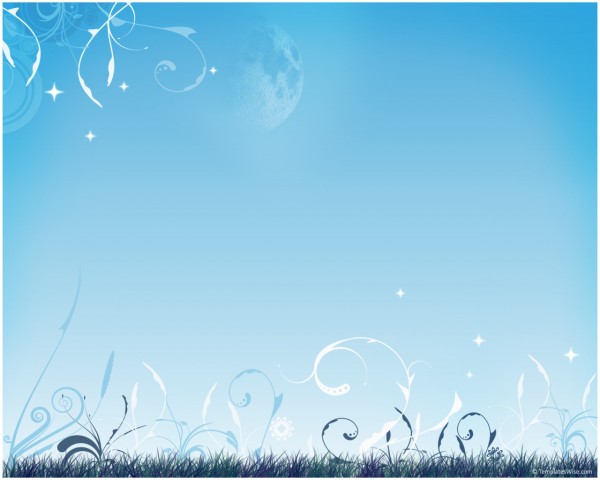 ODGOVOR JE TOČAN!
Ne smijemo nikome davati svoje lozinke ili zaporke svojih profila s niti jedne društvene mreže na internetu zbog naše sigurnosti jer se na našim profilima nalaze naši osobni podatci.
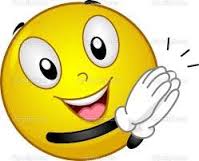 DALJE
1 BOD
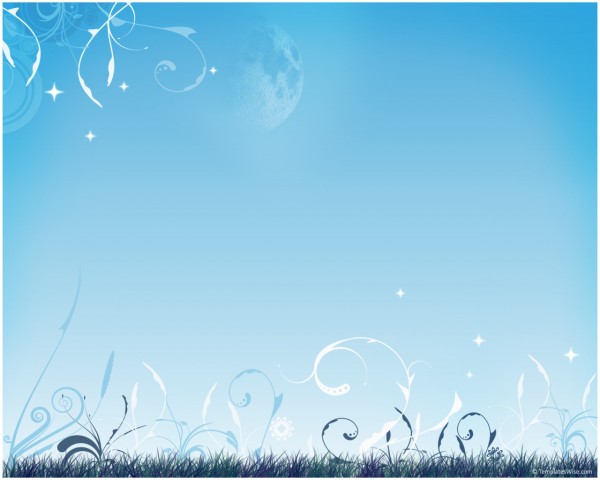 ODGOVOR NIJE TOČAN!
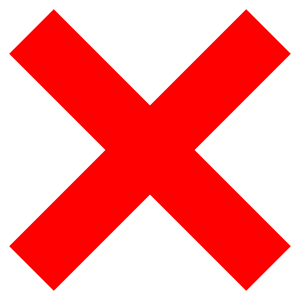 Ne smijemo nikome davati svoje lozinke ili zaporke svojih profila s niti jedne društvene mreže na internetu zbog naše sigurnosti jer se na našim profilima nalaze naši osobni podatci.
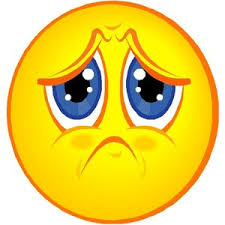 IDI NA SLJEDEĆE PITANJE!
0 BODOVA
Završio je školski sat. Ana i Lucija započele su razgovor o tome kako je Ani na facebook nepoznata osoba poslala zahtjev za prijateljstvo.
DALJE 
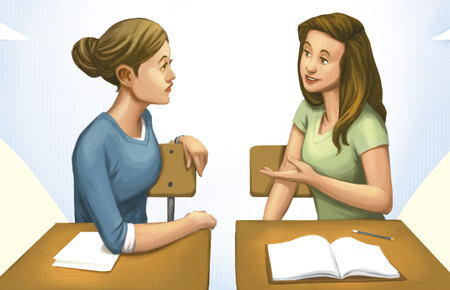 Ne znam što da radim, iako mi se to baš i ne sviđa, mislim da ću prihvatiti zahtjev, što ti misliš o tome?
Ana,meni se tvoja odluka ne sviđa, bolje je da ne prihvatiš jer nikad ne znaš tko se  nalazi iza navedenog imena na tom profilu.
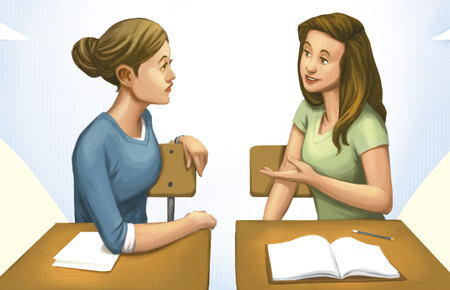 Smatrate li da je Anina odluka ispravna?
DA
NE
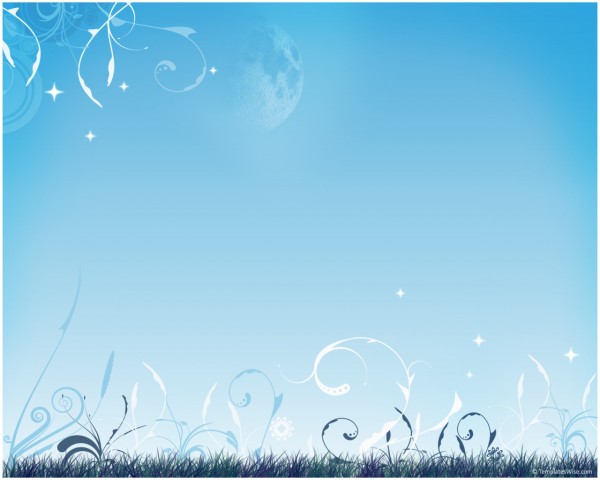 ODGOVOR JE TOČAN!
Ne smijemo prihvaćati zahtjeve nepoznatih osoba jer nikad ne znamo tko se zapravo krije iza nekog profila. 
Ako na profilu ne možemo vidjeti slike niti bilo kakve informacije o toj osobi,ne smijemo prihvaćati zahtjev za prijateljstvo.
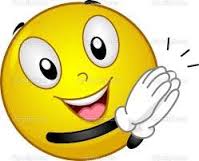 DALJE
1 BOD
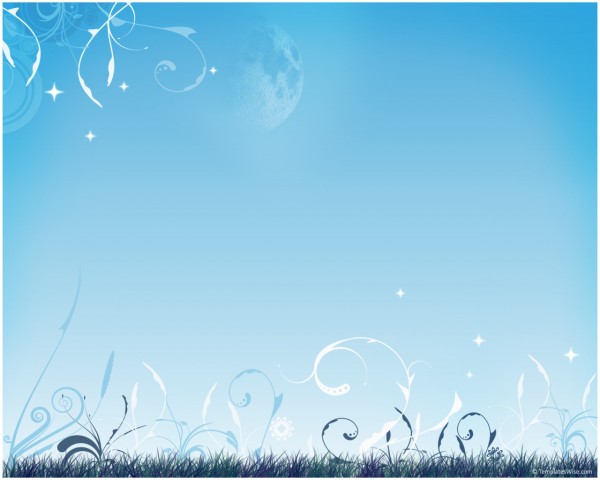 ODGOVOR NIJE TOČAN!
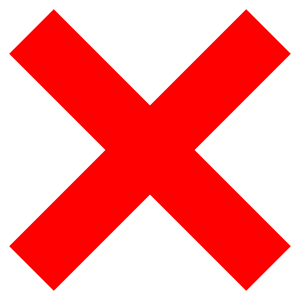 Ne smijemo prihvaćati zahtjeve nepoznatih osoba jer nikad ne znamo tko se zapravo krije iza nekog profila. 
Ako na profilu ne možemo vidjeti slike niti bilo kakve informacije o toj osobi,ne smijemo prihvaćati zahtjev za prijateljstvo.
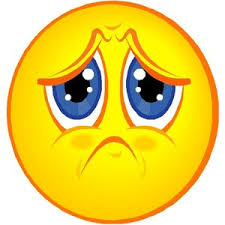 IDI NA SLJEDEĆE PITANJE!
0 BODOVA
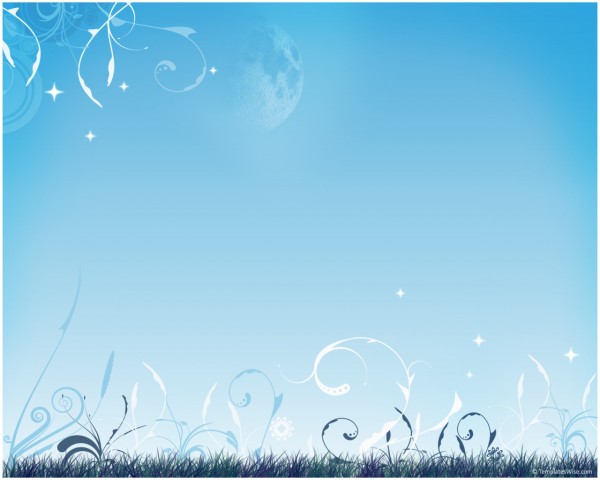 Odaberi oblačić osobe čiji je profil najispravniji (Klikni na sliku da vidiš podatke o navedenoj osobi)
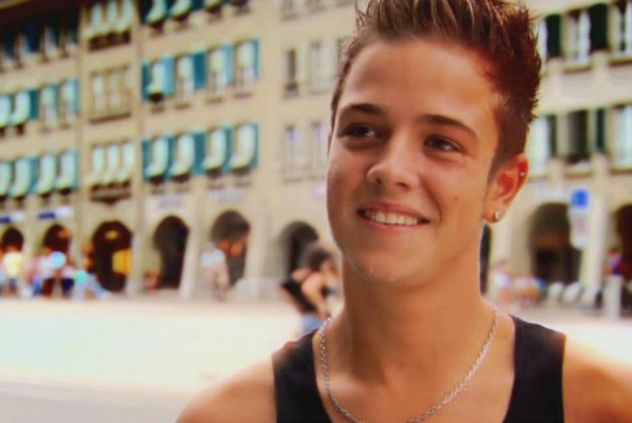 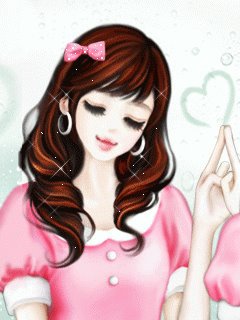 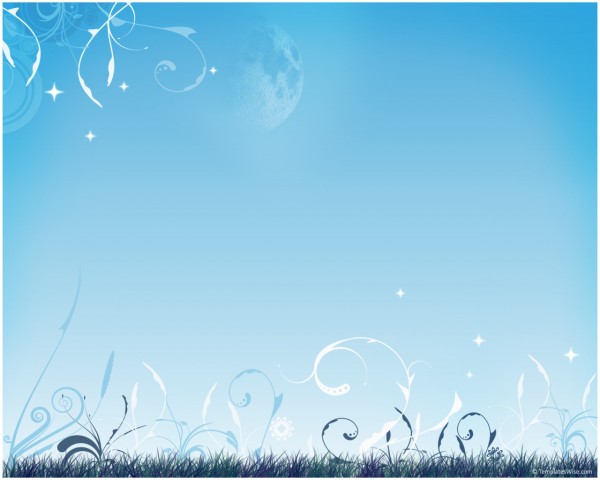 Marko Kranjčević
Telefonski broj: 098-236-5251
Adresa: Zagrebačka 9
Radi u: Šumarija Zagreb
E-mail adresa: marko.kranjcevic@gmail.com.
Obitelj: sestra Eva i brat Ivan
Datum rođenja: 01.02.1990.
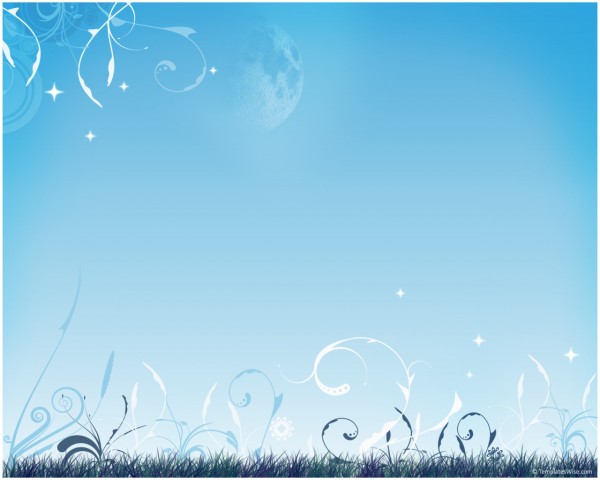 Miranda Novosel
Datum rođenja: 09.06.1995.
Pohađa: Srednja škola Ruđera Bošković
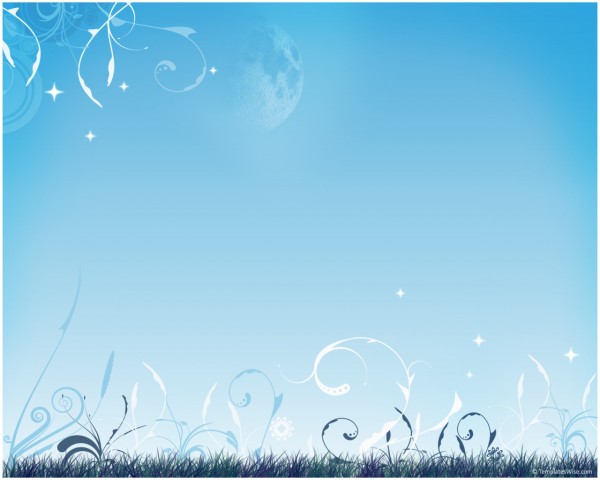 Jurica Orešković
Telefonski broj: 095-526-1223
Adresa: Getaldićeva 19
Pohađa: Osnovna škola Zagreb
E-mail adresa: jurica.oreskovic@gmail.com
Obitelj: sestre Ivana i Jana
Datum rođenja: 08.11.2002.
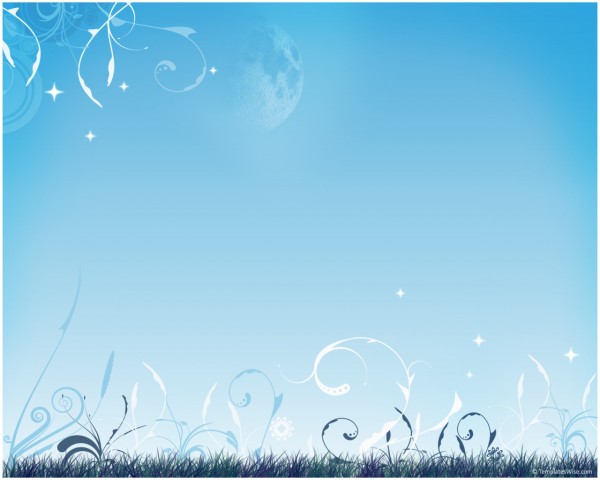 ODGOVOR JE TOČAN!
Na svoje profile na društvenim mrežama ne smijemo stavljati svoje osobne podatke, jer nas uvijek netko nepoznat pomoću toga može pratiti i tako doći do nas.
DALJE

1 BOD
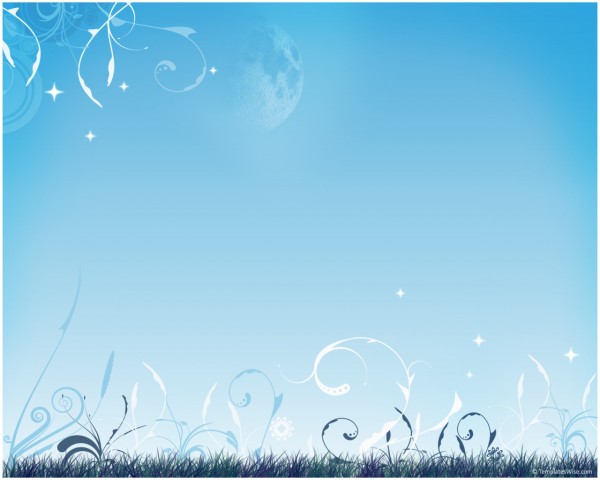 ODGOVOR NIJE TOČAN!
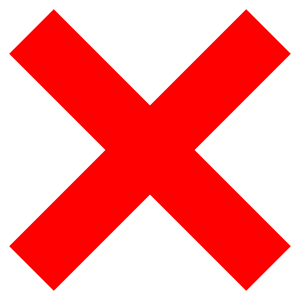 Ne smijemo prihvaćati zahtjeve nepoznatih osoba jer nikad ne znamo tko se zapravo krije iza nekog profila. 
Ako na profilu ne možemo vidjeti slike niti bilo kakve informacije o toj osobi,ne smijemo prihvaćati zahtjev za prijateljstvo.
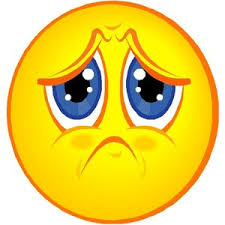 IDI NA SLJEDEĆE PITANJE!
0 BODOVA
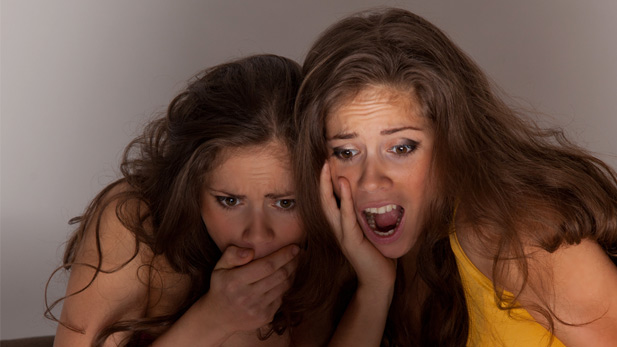 Lana i Maja su u Laninoj sobi. Zabavljaju se, gledajući razne objave na Laninom facebook profilu. Odjednom, od nepoznatog pošiljatelja, Lani stigne prijeteća poruka. Lana i Maja su prestrašene i ne znaju što učiniti.
Gle,Majo, tko je ova osoba!? Zašto mi šalje prijeteće poruke!? Što ću učiniti!?
Ne znam tko je to. Najbolje bi bilo prijaviti ga jer se svašta može dogoditi.
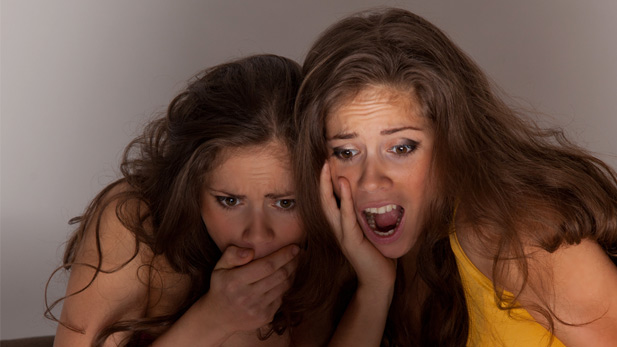 Mislite li da je Maja dobro savjetovala Lanu?
DA
NE
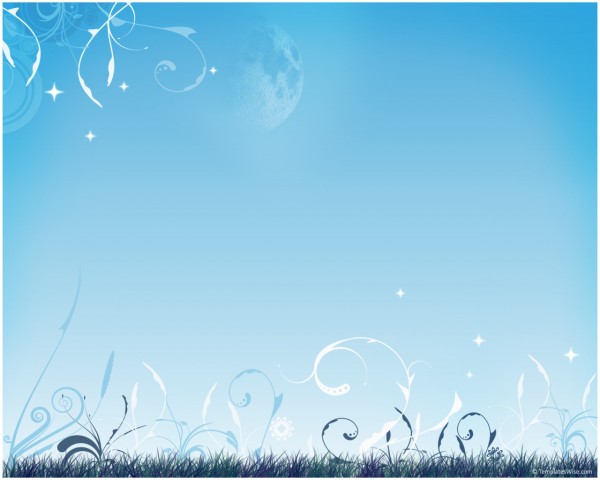 ODGOVOR JE TOČAN!
Na prijeteće poruke ne smijemo odgovarati, nego odmah moramo kontaktirati policiju i prijaviti profil s kojega dolaze prijeteće poruke.
DALJE

1 BOD
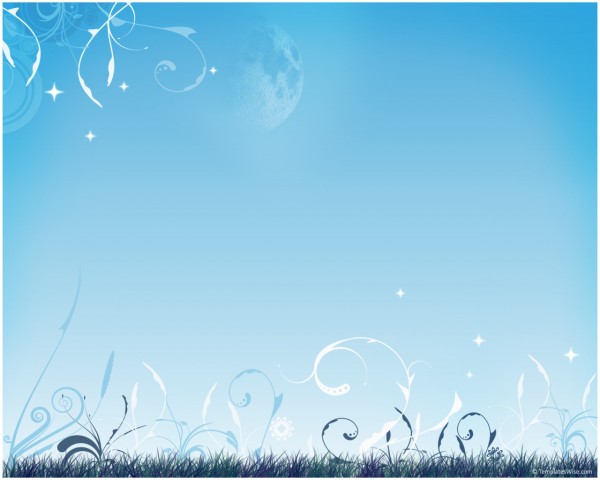 ODGOVOR NIJE TOČAN!
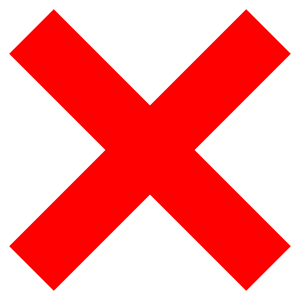 Na prijeteće poruke ne smijemo odgovarati, nego odmah moramo kontaktirati policiju i prijaviti profil s kojega dolaze prijeteće poruke.
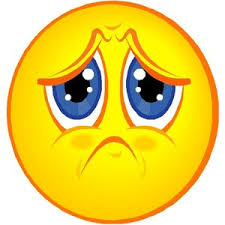 IDI NA SLJEDEĆE PITANJE!
0 BODOVA
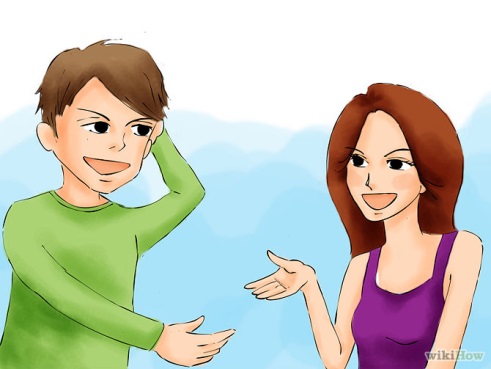 Marko i Marina šetaju parkom. Marina govori Marku kako joj je netko na Ask.fm profilu neanonimno postavio pitanje da se nađu, ali ona ne poznaje tu osobu i ne zna što učiniti.
DALJE 
Hm, pa ne znam baš, ja na tvom mjestu to ne bih učinio, jer iako je neanonimo i prikazano ti je ime osobe, može biti neka prijevara i nikad ne znaš što ti se može dogoditi.
Ne znam hoću li se naći s tim tipom iako ga ne poznajem, jer ne izgleda loše.
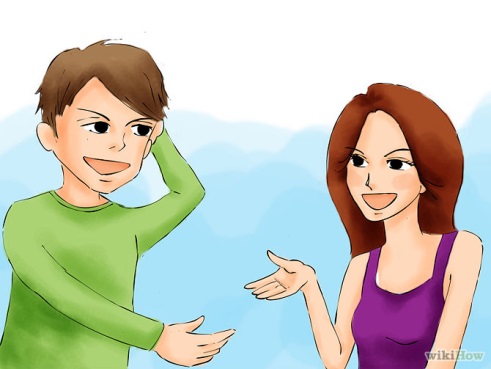 Biste li i vi postupili kao Marina?
DA
NE
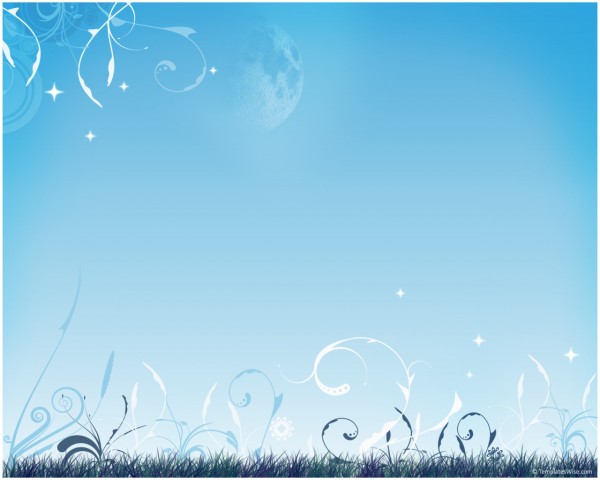 TOČAN ODGOVOR!
Nije se pametno nalaziti s nepoznatim osobama bez nazočnosti starije osobe jer ne znamo tko to zapravo može biti.
Najbolje bi bilo da takva pitanja obrišemo ili još bolje ignoriramo.
Pritiskom na gumb 
saznajte koliko znate 
o sigurnosti na internetu.
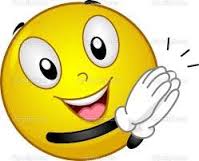 1 BOD
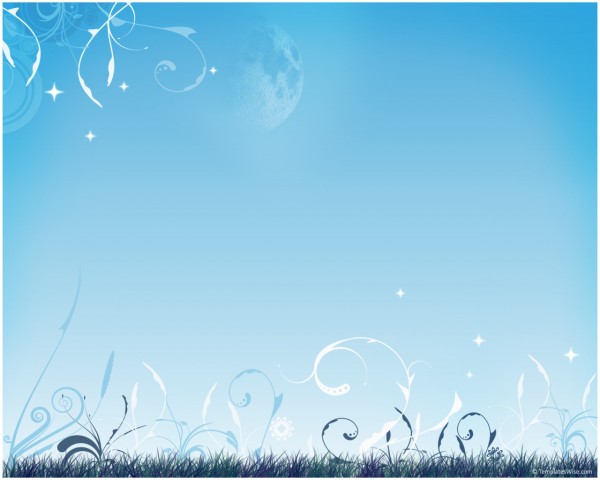 NETOČAN ODGOVOR!
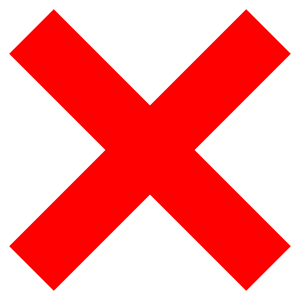 Nije se pametno nalaziti s nepoznatim osobama bez nazočnosti starije osobe jer ne znamo tko to zapravo može biti.
Najbolje bi bilo da takva pitanja obrišemo ili još bolje ignoriramo.
Pritiskom na gumb 
saznajte koliko znate 
o sigurnosti na internetu.
0 BODOVA
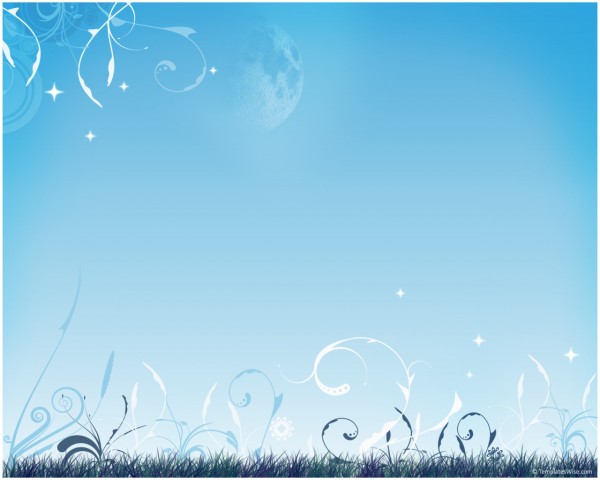 Bodovi:
0/5 – Trebali bi ste se informirati o sigurnosti na internetu
1/5 –  Još informacija ..
2 i 3/5 – Djelomično.. 
4/5 – Vrlo dobro  
5/5 – Odlično !
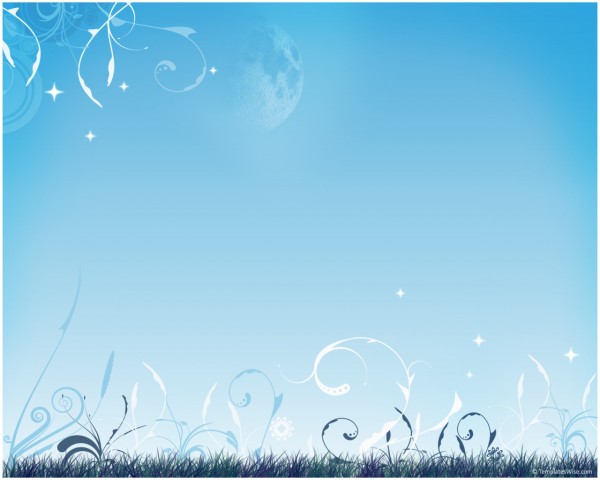 Ako želite kviz možete ponovno rješavati ili
možete završiti s njim.
ZAVRŠI KVIZ!
PONOVI KVIZ!
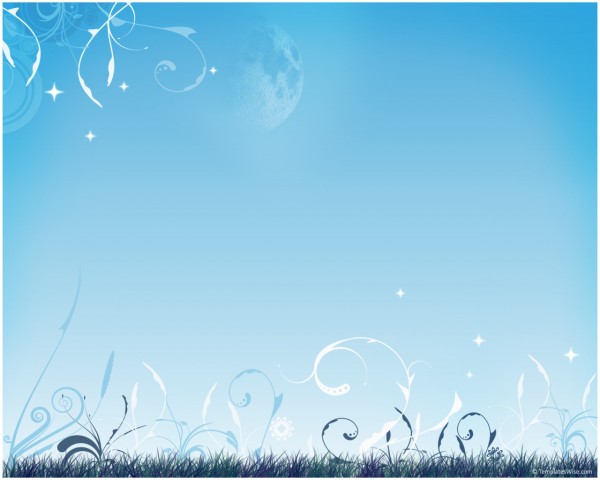 KRAJ